Computing
Lesson 1: What makes a good website?

Web Page Creation

This DLD contains images necessary for the teaching of the subject, but are very demanding for a printer, please feel free to print in black and white if necessary.
Jordan Bickel

   Materials from the Teach Computing Curriculum created by the National Centre for Computing Education
‹#›
‹#›
Task 1: Explore and navigate a website
Go to: oaknat.uk/comp-san-diego-zoo 
Navigate through the website to answer the following questions:
What is special about a tiger’s night vision?
In the story, ‘A Flamingo Leg Up’, what is the flamingo’s name?
What habitat does an arctic fox live in?
‹#›
Task 2: Annotate a website
Annotate the screenshot(s) to highlight examples of different types of media and different ways that you can explore the website:
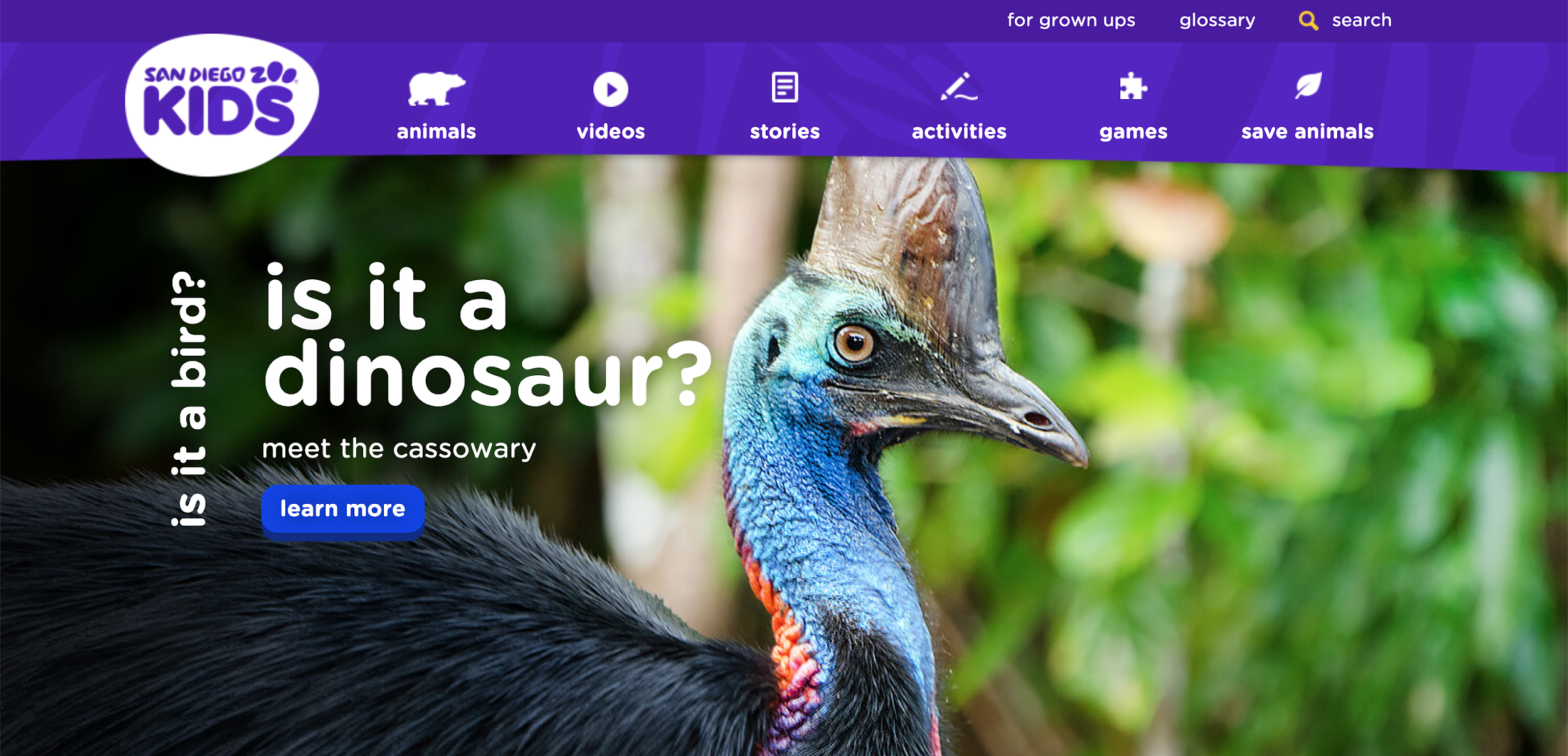 Credit:  kids.sandiegozoo
‹#›
Task 2: Annotate a website
Annotate the screenshot(s) to highlight examples of different types of media and different ways that you can explore the website:
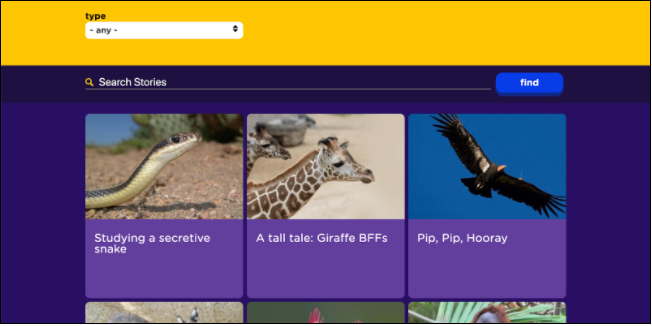 kids.sandiegozoo
‹#›
Task 3: Access HTML on a website
You can see the code for any website by following these easy steps in Google Chrome:

Go back to: oaknat.uk/comp-san-diego-zoo
Right-click on a section of the website e.g. an image
Click Inspect
Now you can see the HTML code. This defines what the website will look like.
‹#›